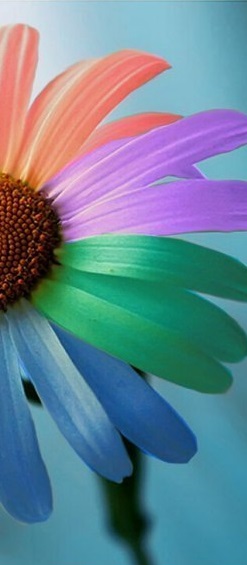 Проект «Ромашка»
новый формат туров по России для российских и иностранных туристов
Туроператор «Анкор» & пул ведущих туроператоров по России
Экскурсионные туры по России нового формата
2
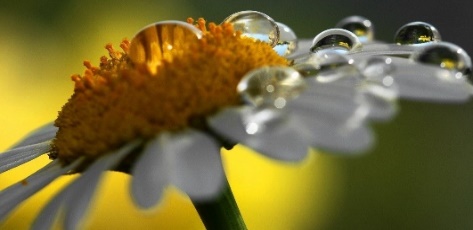 каждый понедельник, регулярно
гарантированные даты
«Золотое кольцо 2.0» &  «Усадебное кольцо 2.0.»
4 дня
4 дня
1 день: Москва – Коломна – Константиново – Рязань2 день: Рязань – Тула3 день: Ясная Поляна – Калуга4 день: Москва –Таруса – Мелихово
1 день: Москва – Владимир – Суздаль2 день: Суздаль – Плес – Кострома3 день: Кострома – Ярославль4 день: Ростов – Переславль – Сергиев Посад
5 дней
5 дней
+ ночь в Ярославле+ Вятское
+ ночь на Куликовом поле+ Куликово поле
2 тарифа:
«дорожный» – проезд и аудио-сопровождение в пути и городах
или    «отельный»  + отель
2 пакета:
«музейный» – билеты в музеи, мастер-классы и интерактив   и / или   «гастрономический» – обеды и ужины с мастер-классами и дегустациями
Золотой лепесток
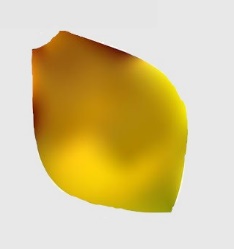 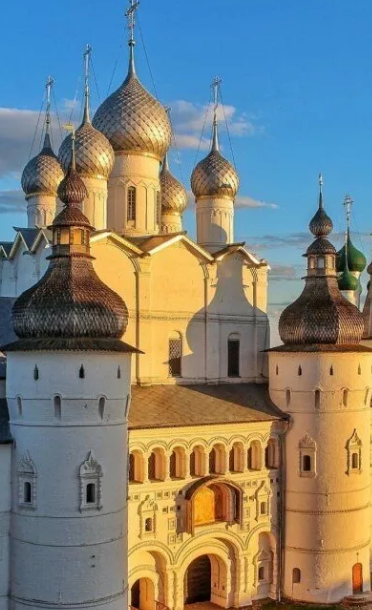 Города и музеи маршрута
4 дня
Спасо-евфимиев монастырь Суздальский кремльМузей ситца и Краеведческий музей в ИвановоМузей ЛевитанаИпатьевский монастырьМузей-заповедник «Костромская слобода»Ярославский кремльТворческий центр «Эмалис»Ростовский кремльСергиева ЛавраАрхеологический кабинет
ВладимирСуздальПлесКостромаЯрославльРостовСергиев ПосадМосква
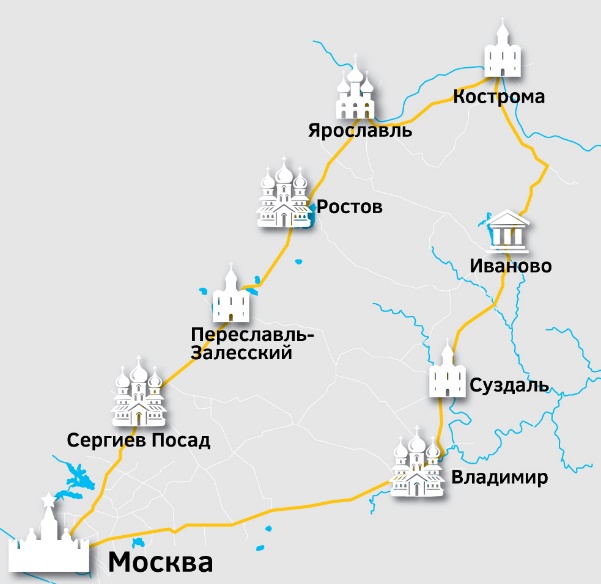 –
5 дней
+ село Вятское
Музеи в ВятскомМузей ОрловаКатер по Волге
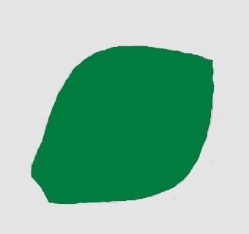 Усадебный лепесток
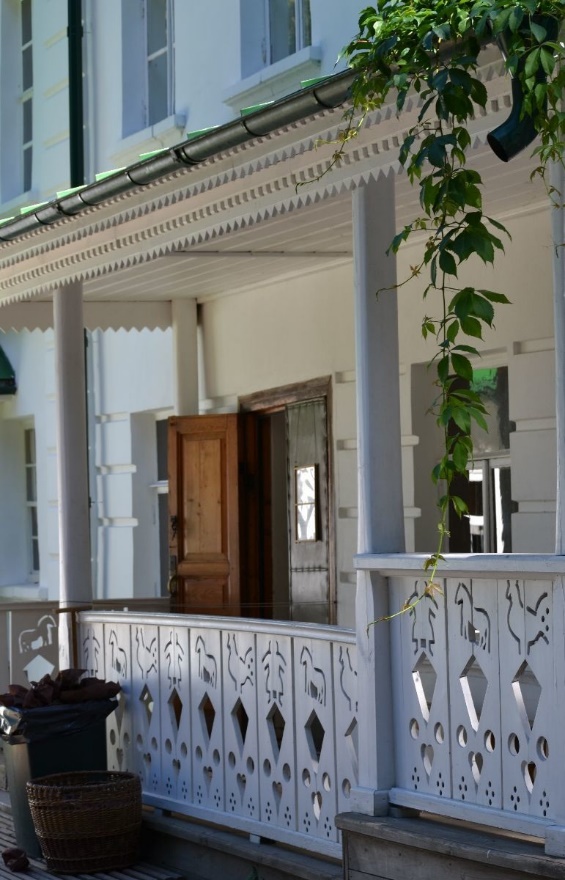 Города и музеи маршрута
4 дня
Коломенский кремльФабрика пастилыДом родителей ЕсенинаРязанский кремльДом-музей ПавловаТульский кремльМузей «Ясная поляна»Музей космонавтикиТарусский музей семьи ЦветаевыхМузей Паустовского Музей-заповедник А.П. Чехова
КоломнаКонстантиновоРязаньТулаЯсная ПолянаКалугаТарусаМелихово
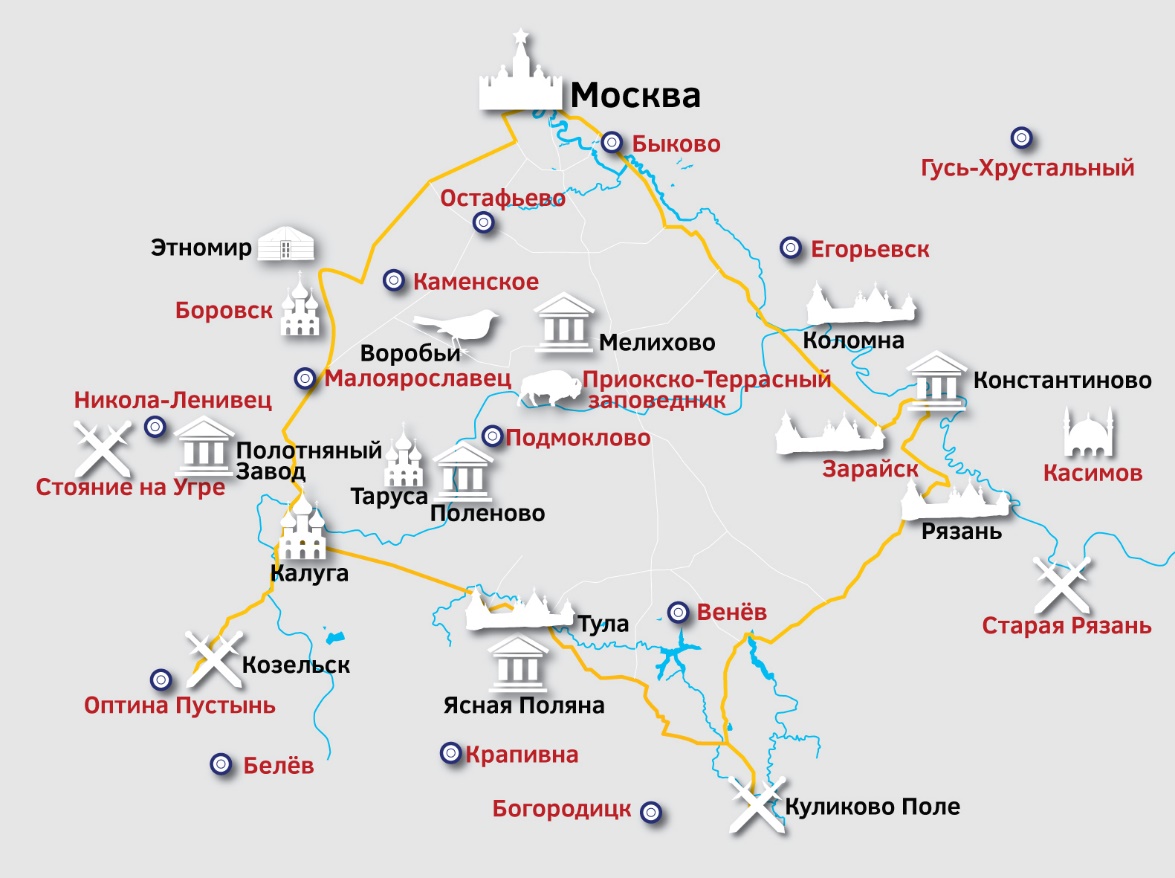 5 дней
+ Куликово поле+ Себино
Куликово полеТульскийхудожественныймузей
Особенность турпродукта
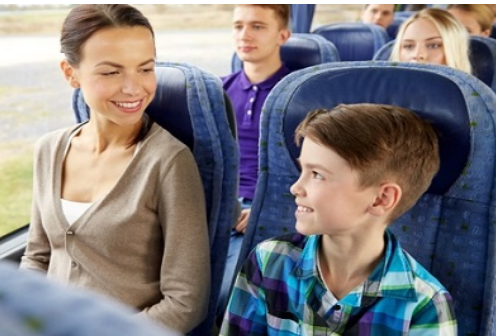 5
● «эклектичность» программы – интересный контент, театрализованные и интерактивные экскурсии, мастер-классы● особенный стиль сопровождения и атмосферы – имидж путешествия «в своей компании»

● качественный сервис: современный микроавтобус / автобус, отели 4* (с вкраплениями 3*), гастрономический пакет с дегустациями, тематические экскурсии, наушники для прогулок по городу
● конструктора цены и наполнения – каждый сам комплектует себе тур

● регулярность: каждый понедельник

● цена: на уровне существующих предложений, но с другим наполнением и качеством программы
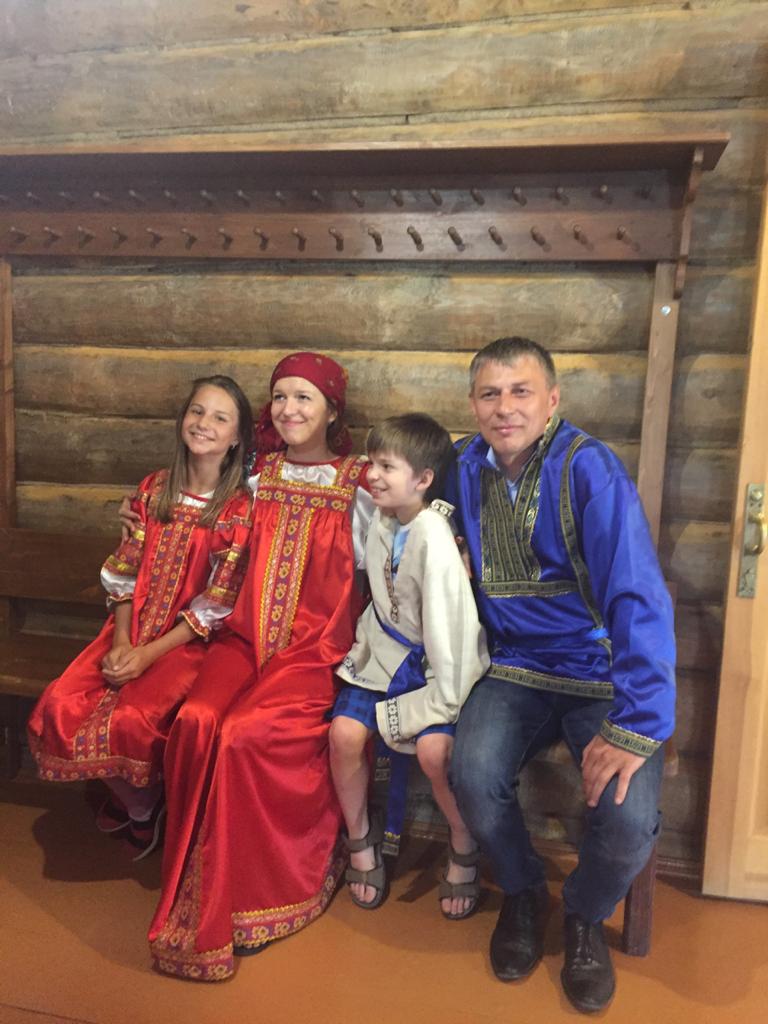 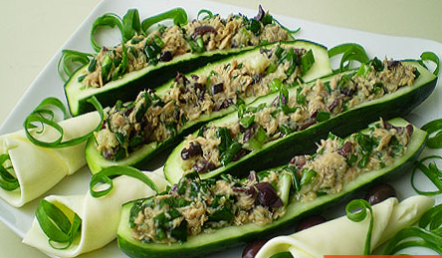 Туры, в которые предпочтешь самостоятельному путешествию